Eddie’s dog pen
Eddie
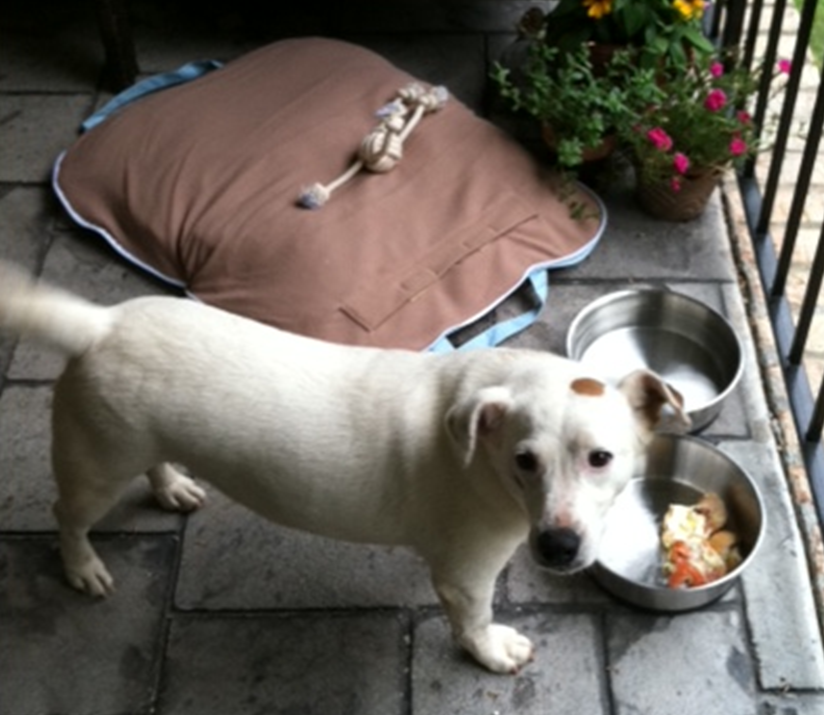 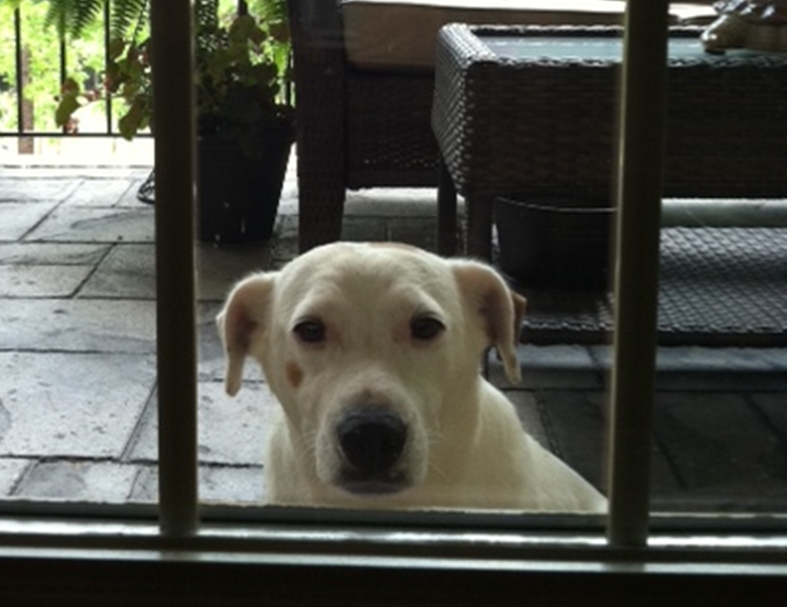 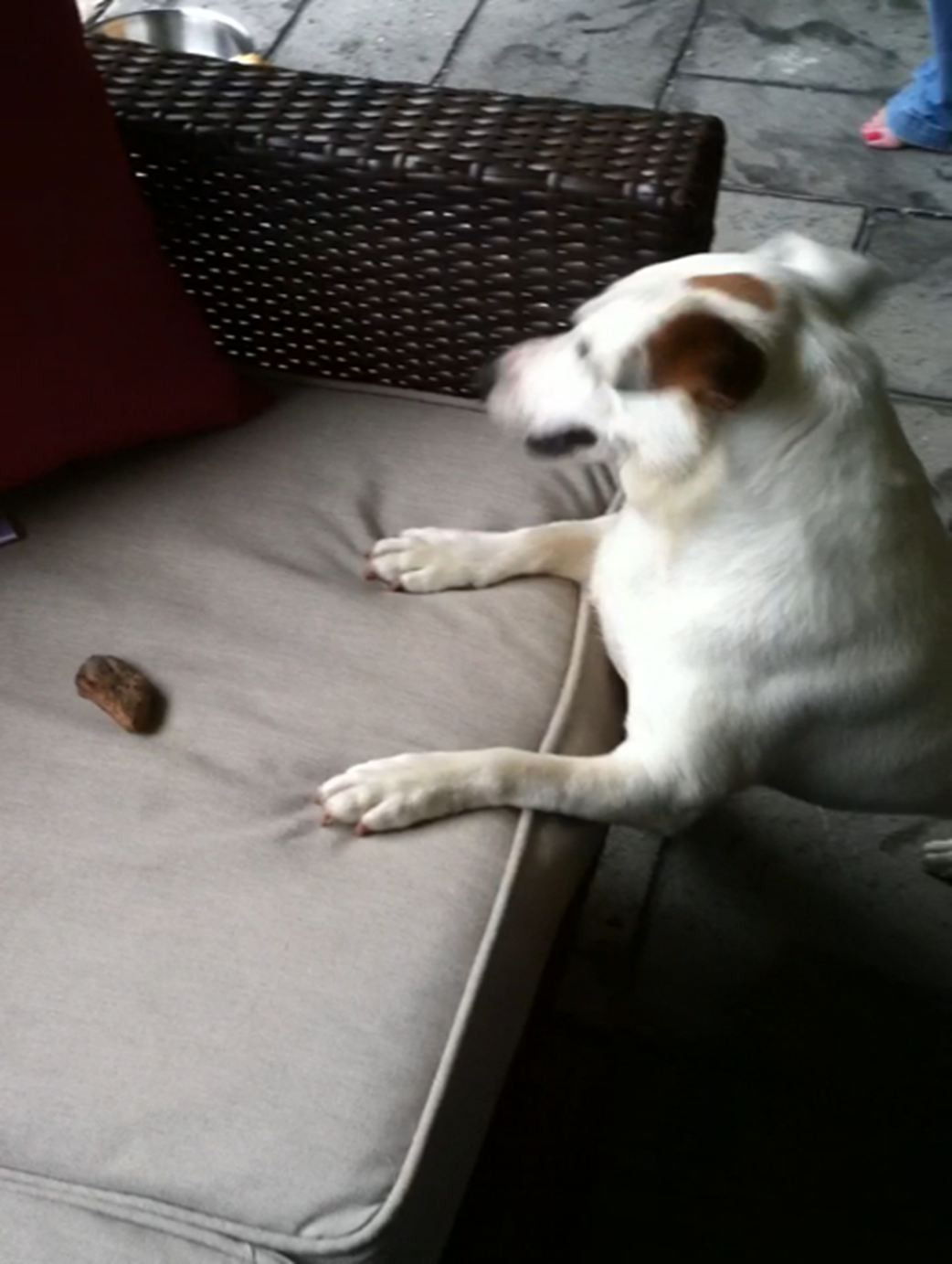 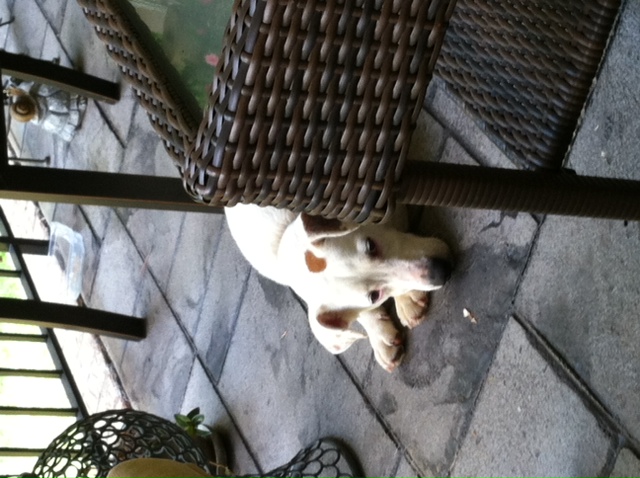 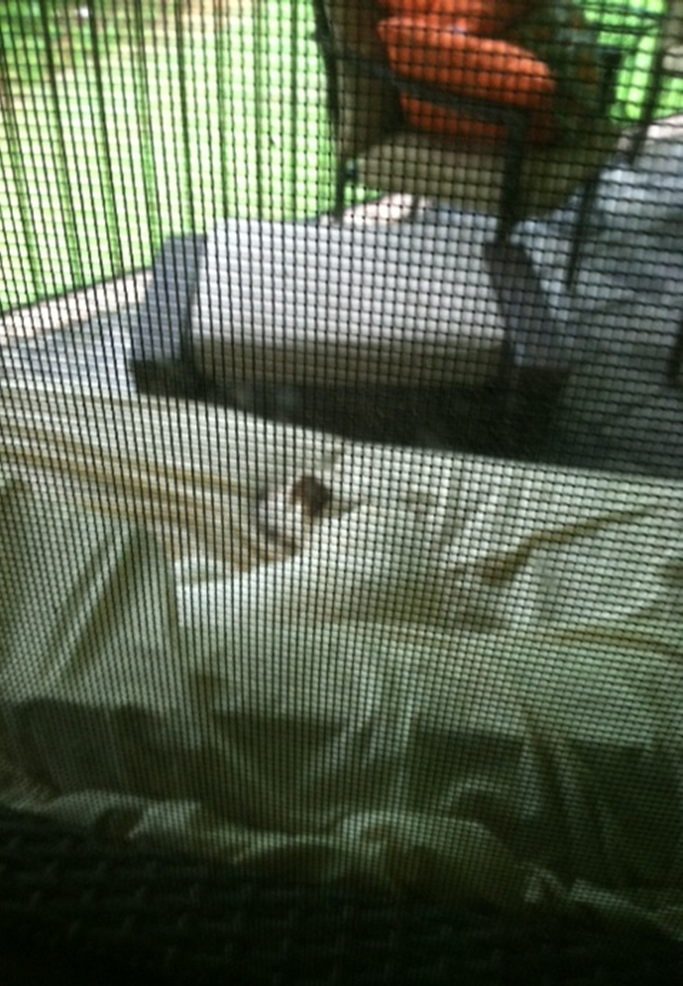 I purchased 24 feet of metal fencing in order to build an outside dog pen.  What are the possible dog pens that I could build for Eddie?
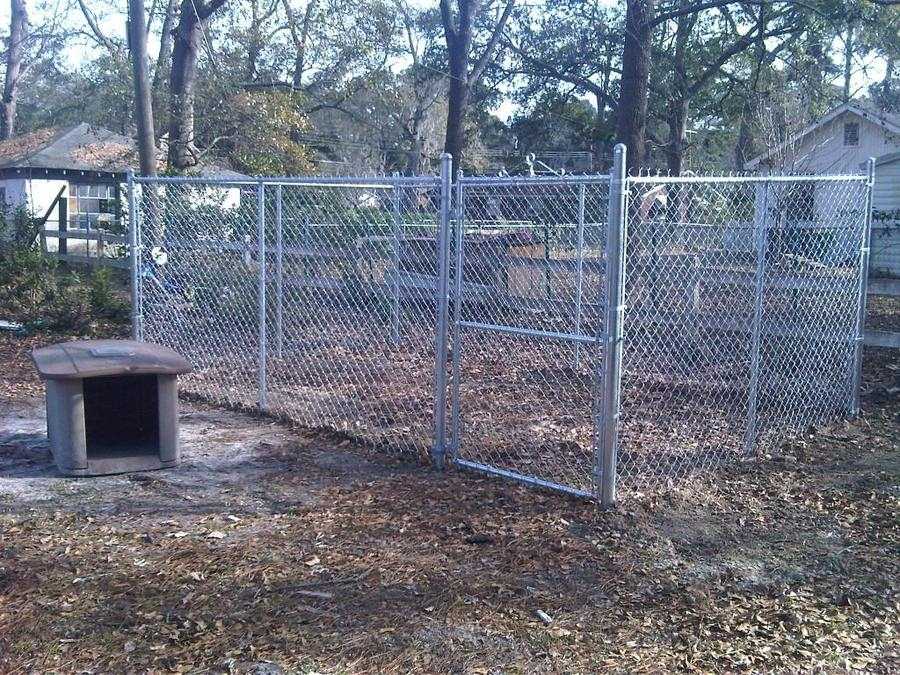 Which dog pen do you think would be the best for Eddie?  Explain your reasoning.
My father gave me 6 additional feet of metal fencing for the dog pen.  How does this change the size of the dog pens?  What are the possible dog pens that I could build for Eddie?
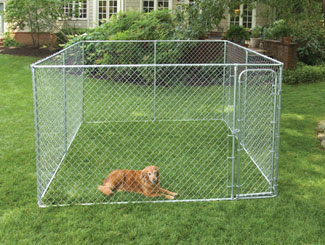 Which dog pen do you think would be the best for Eddie?  Explain your reasoning.
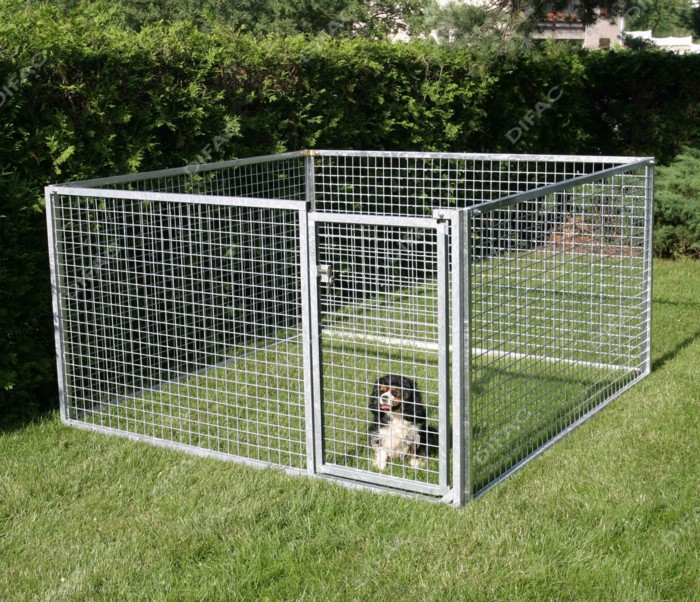